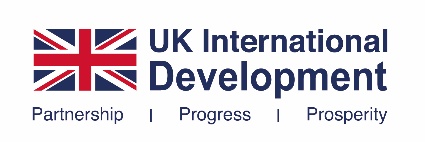 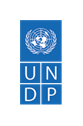 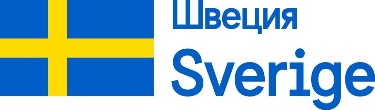 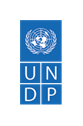 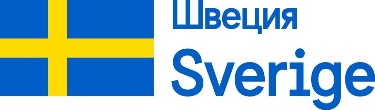 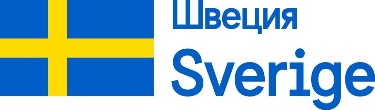 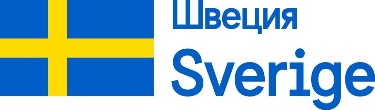 Ghid de bune practici de producție în industria laptelui și produse lactate
ANPLPL LAPTE
Domeniul de aplicare a  ghidului național de bune practici de igienă pentru producerea și colectarea laptelui-materie primă include:
1. Cerințe față de exploatațiile  de producere a laptelui brut  ;
2. Identificarea și înregistrarea animalelor este obligatorie ;
3. Sănătatea animalelor;
4.Igiena sistemului de muls;
5. Igiena personalului implicat în obținerea laptelui materie primă;
6.Prelucrarea primară a laptelui la fermă, echipament și depozitare;
7.Examenul organolepric și fizico-chimic al laptelui în  fermă;
8.Cerințele față de transportarea laptelui;
Cerințe fată de exploatațiile de producerea laptelui
Ferma este autorizată și deține  un număr de înregistrare ; https://eansa.gov.md/
Ferma de animale trebuie sa fie autorizată și înregistrată în Sistemul Informațional Integrat pentru Siguranța Alimentelor  (SIISA) ;
Toate animalele din exploatație trebuie să fie identificate și înregistrate în registrul de stat al animalelor (RSA ) după cum urmează ; https://eansa.gov.md/
Notă : In exploatație se ține registrul actualizat la zi unde sunt înregistrate toate mișcările animalelor , nașterea și decesul;
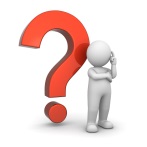 Ce este SIISA ? E-ANSA
Registrul de stat al animalelor (RSA) , Managementul Măsurilor Sanitar-Veterinare (MMSV) și Managementul Laboratoarelor (LIMS), asigurând automatizarea proceselor de înregistrare și extragere a datelor în termene restrânse. 
(SIISA )are ca scop digitalizarea activității Agenției Naționale pentru Siguranța Alimentelor în vederea informatizării proceselor de trasabilitate a animalelor, a produselor alimentare de origine animală și non-animală, evidența operatorilor din lanțul alimentar și a exploatațiilor acestora, gestiunea măsurilor sanitar-veterinare, evidența investigațiilor de laborator, înregistrare și difuzare a alertelor privind sănătatea animalelor, evidența performanțelor animalelor, gestiunea documentelor eliberate de Agenție și furnizarea serviciilor electronice pentru cetățeni și mediul de afaceri.
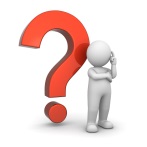 Ce reprezintă Sistemul de Identificare şi Trasabilitate a Animalelor (SITA)?
Sistemul de Identificare şi Trasabilitate a Animalelor reprezintă proceduri de identificare şi înregistrare a animalelor, precum şi a exploataţiilor (gospodăriilor) în Registrul de Stat al Animalelor.( SIA RSA )
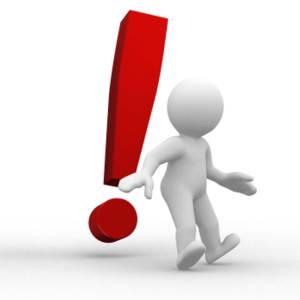 Crotaliere Bovinelor este obligatorie
MD – cod de țară
ANSA – acronimul Agenției Naționale pentru Siguranța Alimentelor
0 – cod de specie pentru bovine
11 cifre – numărul de ordine al animalului.
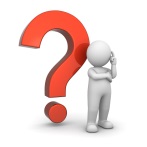 Cine este responsabil de identificarea animalelor?
Identificarea animalelor se inițiază de către deţinătorul de animale, care are obligaţia să declare animalele, să se prezinte în termen de 20 zile de la naştere cu informația respectivă electronic saula oficiile teritoriale pentru identificarea și înregistrarea acestora în Registrul de Stat al Animalelor.
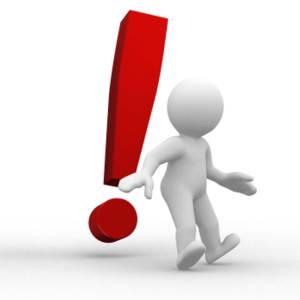 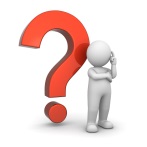 Cum se realizează identificarea animalelor?
Identificarea animalelor constă din următoarele proceduri obligatorii:
Completarea cererii de identificare (15), care poate fi solicitată de la medicul veterinar de liberă practică împuternicit, operator teritorial sau accesată electronic;
Manopera de identificare – atribuirea numărului de identificare a animalului prin aplicarea crotaliilor;
Respectarea termenului-limită de identificare şi înregistrare a animalelor de 20 zile din ziua nașterii;
 Notă: Identificarea animalelor de import: în cazul importului de animale din statele membre ale UE, se înregistrează animalul cu crotalia de origine, iar în cazul importului de animale din statele non-UE, se înregistrează cu crotalie MD.
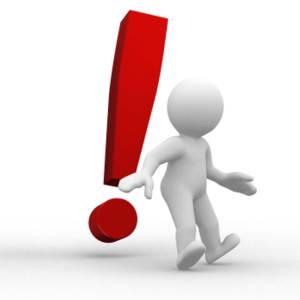 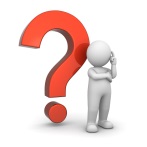 Ce reprezintă mişcarea animalelor?
Mișcarea animalelor reprezintă deplasarea animalelor dintr-o gospodărie (exploataţie)în alta, către abator sau punctul de sacrificare.
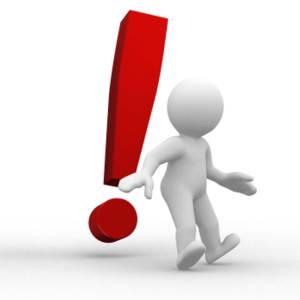 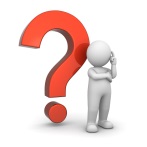 Cum se realizează mişcarea animalelor?
Deținătorul de animale, care are intenţia să mişte animalele de la o exploataţie la alta, cu un anumit scop (comercializarea acestora, participarea la expoziții, sacrificarea animalelor la abator), este obligat să notifice medicul veterinar oficial din cadrul Subdiviziunilor raionale/municipale pentru siguranța alimentelor despre acest fapt, prin depunerea unei cereri de mișcare sau in format electronic  (model Ordine ansa.gov.md  nr.617 din 14 decembrie 2023 ; Ordin nr. 445 din 12 iulie 2024 Ordin nr. 57/2023) Pentru animalele din specia bovine, noul proprietar de exploatație/deținătorul de animale este obligat să solicite înregistrarea mișcării inclusiv în pașaportul individual pentru bovine, conform modelului aprobat prin ordin al directorului general al Agenției.
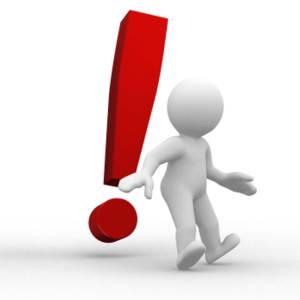 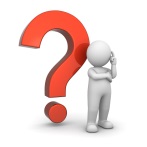 Care sunt documentele de însoțire a animalelor în timpul mișcării?
În timpul mişcării, proprietarul/deţinătorul de animale are obligaţia să deţină:
Formularul de mișcare cu specificații ….
Paşaportul individual pentru bovine (în cazul transportării de bovine);
Autorizaţie sanitar-veterinară pentru mijloacele de transport (eliberate de subdiviziunile teritoriale ale Agenției Naționale pentru Siguranța Alimentelor), în cazul mişcării animalului cu mijloc de transport; Hg 828/2022 art. 35.
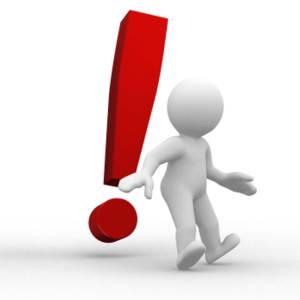 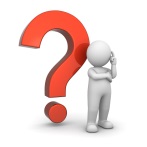 Ce se subînţelege prin evenimentele din exploataţii?
Prin evenimentele din exploatații se subînțeleg evenimentele legate de schimbarea stării animalelor, cum ar fi sacrificarea, moartea, dispariția sau evenimente ce țin de pierderea mijloacelor de identificare, a pașapoartelor individuale pentru bovine.
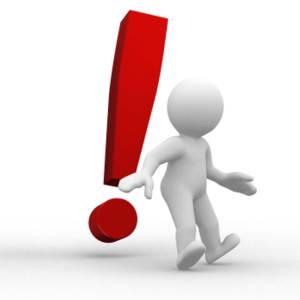 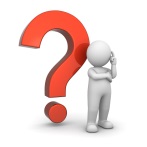 Ce trebuie de întreprins în cazul apariţiei unui astfel de eveniment?
În cazul dispariţiei, morţii, sacrificării tradiţionale a animalelor sau a altor evenimente ce ţin de pierderea mijloacelor de identificare, a paşapoartelor individuale pentru bovine, deţinătorii de animale au obligaţia de a declara în cel mult 7 zile aceste evenimente oficiului teritorial, prin depunerea cererii de declararea evenimentului.  E de menţionat faptul, că sacrificarea animalelor se realizează numai în unităţi de sacrificare autorizate sanitar-veterinar. Se permite sacrificarea animalelor în alte locuri, în cazul în care carnea şi produsele provenite din aceasta nu sînt destinate comercializării, fiind utilizate pentru consum propriu, cu condiţia examinării prealabile a animalului de către medicul veterinar de liberă practică împuternicit, supravegherii sacrificării lui şi asigurării înregistrării evenimentului în baza de date.
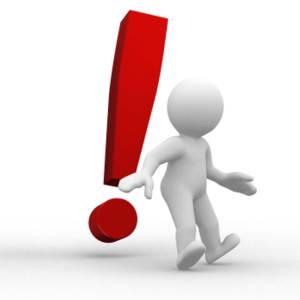 REGISTRUL FERMEI (EXPLOATAȚIEI, GOSPODĂRIEI)
Fiecare crescător de animale este obligat să ţină un registru al fermei. Orice modificare apărută în efectiv trebuie înregistrată în Sistemul de Identificare și Trasabilitate a Animalelor.
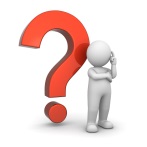 Ce informaţii trebuie introduse în registrul fermei?
Fiecare animal din efectivul fermei/gospodăriei.
Orice medicament prescris / tratament efectuat (tipul şi cantitatea medicamentului, modul de administrare, data administrării, perioadă de așteptare pentru medicamentele cu remanență în lapte sau carne conform indicațiilor din prospect).
Orice boală care afectează siguranţa laptelui crud şi a produselor procesate.
Rezultatele analizelor şi testelor (privind depistarea bolilor infectocontagioase, inclusiv a mamitelor, teste privind calitatea și salubritatea laptelui, etc.) care ar putea afecta sănătatea omului.
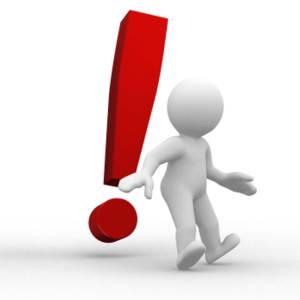 Sănătatea și Bunăstarea animalelor
Legislația R.M. a fost, în cea mai mare parte, aliniată la legislația UE, asigurând, astfel, o bună bază pentru exporturile producției lactate în UE. 
R. Moldova este recunoscută în plan internațional drept țară fără de febră Aftoasă și pestă bovină și de asemenea se  consideră că șeptelul domestic de bovine nu are tuberculoză și bruceloză.
Sănătatea și Bunăstarea animalelor
Producția de lapte pentru consumul uman este permisă doar dacă vacile de la care se obține laptele crud îndeplinesc următoarele cerințe și nu prezintă nici un semn de boală infecțioasă transmisibilă la om prin consumul de lapte, cum ar fi:
 Bruceloza
Tuberculoză
Antraxul
Salmonela 
Botulismul
Pasteureloza
Boli produse de virusuri   
Notă: sunt într-o stare bună de sănătate și nu prezintă nici un semn ale unei boli care ar putea conduce la contaminarea laptelui, cum ar putea fi BRUCELOZĂ (bovine, rumegătoare de talie mică) și TUBERCULOZĂ( bovine ,caprine ,daca sunt ținute împreună cu bovinele) ;
Medicamente de uz veterinar și tratamentul animalelor bolnave
Utilizăm doar medicamente de uz veterinar înregistrate în Registrul de stat al animalelor la doza recomandata în  conformitate cu instrucțiunile de pe eticheta sau conform recomandărilor medicului veterinar ; 


Nota: Produsul (medicament de uz veterinar )este înregistrat la https://registru.ansa.gov.md/ , Păstrați lista tuturor evenimentelor și tratamentelor de sănătate animala din ultimii 5 ani în ferma (Registru); certificatul sanitar veterinar ce confirma sănătatea si bunăstarea animalului disponibil pentru animal este eliberat cel puțin o data pe an );
14 Reguli de baza pentru obținerea laptelui de calitate
Sănătatea ugerului se verifică permanent;
În mod sistematic recitiți toate informațiile referitoare la sănătatea ugerului și calitatea laptelui, care v-au fost transmise de către fabrica de procesare a laptelui. Dacă apar suspiciuni, efectuați și alte teste complementare.
Mulsul vacilor se efectuează zilnic la aceleași ore
Formarea reflexului condiționat va conduce la o evacuare mai deplină a laptelui din uger. 
Ordinea mulsului se respectă întotdeauna
Se mulg mai întâi vacile aflate la prima fătare, apoi vacile care au fătat de curând şi după aceea restul efectivului. Ultimele se mulg vacile bolnave, după care se spală şi dezinfectează sistemul de muls. 
Efectuați faza pre mulgerii
Primele porțiuni de lapte (3-4 jeturi din fiecare mamelon) vor fi mulse aparte. În aceste porțiuni se conține un număr mare de microorganisme, care pot duce la înăcrirea laptelui. Nu se admite ca acest lapte să fie muls pe podea, întrucât, de asemenea, se vor dezvolta diverse microorganisme care vor fi sursa unor infecții.
Mameloanele se curăță cu grijă 
Fiecare mamelon se curată în parte doar cu materiale aprobate din punct de vedere sanitar-veterinar. Apoi fiecare mamelon se usucă cu prosoape de hârtie sau din material de unică folosinţă, câte unul la vacă. Prosoapele care se pot refolosi trebuie bine spălate, dezinfectate şi uscate înainte de a putea fi reutilizate.
Controlați permanent presiunea în sistemul de muls
Controlați nivelul de presiune la începutul mulsului. De asemenea verificați și pulsațiile.
Îndată după stimulare atașați echipamentul de muls
Echipamentul de muls trebuie atașat în decurs de cele 60-90 secunde a perioadei de pregătire a mameloanelor. Ajustați manșoanele astfel încât să existe un echilibru faţă-spate, stânga-dreapta, fără intercalări.
Nu admiteți mulsul în gol
Robotul de muls trebuie îndepărtat de îndată ce ugerul a fost suficient golit.
Asigurați îndepărtarea corectă a manșoanelor
Opriți presiunea. AŞTEPTAŢI ŞI NU ÎNDEPĂRTAŢI instalația de muls până când vacuumul nu s-a anclanșat total. Pătrunderea aerului pe la gura manșonului poate să ducă la apariția mastitei.
Curățați mameloanele imediat după muls
Fiecare mamelon se dezinfectează imediat după muls cu o soluție sau un spray aprobate din punct de vedere sanitar-veterinar.
Curățați instalația de muls imediat după folosire
După fiecare utilizare clătiți și curățați toate componentele sistemului, manual sau automat, folosind produse adecvate (Registrul produselor Biocide Tip 3)  la o temperatură corespunzătoare. Permiteți sistemului să se usuce. https://ansp.md/produsele-biocide/
Diagrama procesului de obținere a lapteluiprin mulsul mecanic
Cerințele față de procesul de obținere și prelucrare primară a laptelui colostral
1. Colostrul este produsul secretat de glanda mamară cu 2-3 zile înainte și 3-6 zile după fătare. Laptele colostral face parte din categoria laptelui anormal fiziologic.
2. Colostrul poate fi obținut direct prin sugere de către vițel, prin mulsul manual sau mecanic cu recoltarea lui în vase separate.
3. Numai de la ziua a 7-ea după fătare, laptele colostral capătă însușirile laptelui de consum.
4. Este interzisă valorificarea pentru consum public a laptelui colostral sau utilizarea lui în amestec cu laptele crud de consum obținut de la vacile sănătoase.
IDENTIFICAREA, ANALIZA ȘI EVALUAREA PERICOLELOR
PRELUCRAREA PRIMARĂ A LAPTELUI LA FERMĂ
Filtarea laptelui.
Laptele trebuie filtrat cel puţin o dată înainte de intrarea acestuia în tancul de răcire. Prin filtrare sunt separate impurităţile şi sedimentele, înainte de începerea procesului de răcire a laptelui.
Nu se permite utilizarea materialelor textile în scopul filtrării. Laptele trebuie filtrat atât timp cât este cald, imediat după muls, astfel încât globulele de grăsime să poată trece prin filtru. Filtrarea îmbunătăţeşte eficienţa răcirii laptelui.

Răcirea laptelui.
Numărul de celule somatice (NCS) nu este influienţat de procesul de răcire – celulele sunt moarte. În schimb, numărul total de germeni (NTG) se măreşte considerabil dacă laptele nu este răcit – germenii se multiplică exponenţial la temperaturi ridicate. Reproducţia germenilor nu are loc la temperaturi joase.
Laptele trebuie îndată după muls adus la temperatura de6-8°C – atunci când este colectat zilnic, și la 2-4°C, atunci când colectarea/livrarea este efectuată o data la două zile.
Colostrul trebuie de îndată adus și depozitat separat la temperatura de 6-8 °C, atunci când este colectat în fiecare zi, și la2-4 °C, atunci când colectarea este efectuată o data la două zile, sau congelat.
Nu este necesar ca agenții economici să respecte regimul de răcire menționat mai sus în cazurile dacă laptele:
a) nu întrunește criteriile prevăzute pentru numărul total de germeni NTG (numarul total de colonii ),  NTS celulele somatice;
b) este prelucrat în decurs de două ore de la mulgere; 
c) este necesară o temperatură mai ridicată din motive tehnologice legate de fabricarea anumitor produse lactate.
 
Planificaţi-vă şi dezvoltaţi-vă cu atenţie un sistem şi o rutină proprii de curăţenie, cel mai bine cerând sfatul unui consultant tehnic la alegerea dumneavoastră.
CERINȚELE FAȚĂ DE TRANSPORTAREA LAPTELUI
Laptele se transportă fără ambalaj cu automobile-cisterne specializate.
Expeditorul de mărfuri este obligat să prezinte laptele vărsat în bidoane metalice cositorite și cisterne sigilate de expeditorul de mărfuri.
În timpul transportului este necesar ca răcirea să fie menținută, iar la sosirea în unitatea de destinație temperatura laptelui nu trebuie să fie mai mare de 6 °C.
Primirea și predarea laptelui în cazul transportului fără ambalaj se efectuează sub sigiliul expeditorului de mărfuri.
Laptele trebuie să fie însoțit de acte ce confirma proveniența lui  în conformitate cu regulile stabilite de cadrul normativ național.
PUNCTELE DE COLECTARE, REGULI DE PREDARE/COLECTARE A LAPTELUI
Punctele de colectarea laptelui încep recepţionarea laptelui de la deţinătorii de lapte materie primă în jurul orelor 630-830.Recepţionarea laptelui de la populația de la sate are loc în baza unui document  Carnet de sănătate p/u animalele întreținute în unități non profesionale de la care se valorifică produse de origine animale (Anexa 1) ; si Declarația pe propria răspundere pentru lapte crud (ANEXA 13) ordin 57/2023 , 
Reguli referitoare la colectarea laptelui
1.Bidoanele în care este colectat laptele,trebuie să fie curate, degresate, fară crăpături şi găuri, cu capac ermetic.
2. Asiguraţi-vă că laptele este colectat de la animale sănătoase. În cazuri suspecte de boală colectaţi laptele în bidoane aparte.
3. Asiguraţi-vă că laptele colectat corespunde parametrilor necesari ca: temperatura, aciditate Titrabilă ,grăsime, densitate.
4. Transportaţi imediat laptele la punctele de colectare, pentru a evita contaminarea fizică,chimică şi microbiologică.
 
Se interzice predarea laptelui provenit de la o vacă tratată cu antibiotice, fără respectarea termenului de așteptare, sau predarea laptelui obținut de la o vacă bolnavă.Asemenea lapte poate contamina un volum de 2-3 tone de lapte curat.
IGIENA PERSONALULUI IMPLICAT ÎN OBȚINEREA LAPTELUI-MATERIE PRIMĂ
Igiena pielii. Pe parcursul zilei pe piele se depun substanţe toxice eliminate odată cu transpiraţia,praful, microorganizmele, elemente ce duc la astuparea porilor. Operatorii trebuie sa mențină pielea curată şi ordonată, iar leziunile prelucrate cu medicamente trebuie să fie închise cu bandaje din material rezistent la apă.

Igiena mîinilor. Pe mâinile nespălate și neprotejate, fără mănuși sunt în jur de circa 5 milioane de germeni, în timp ce pe mâinele spălate numărul lor se reduce semnificativ la circa câteva sute sau mii de germeni. Prin spălarea mâinilor are loc reducerea riscurilor de contaminare a laptelui.
Procedura de spălare a mâinilor:
- dezgoliţi mâinile şi antebraţele până la coate;
- udaţi cu apă potabilă/de la reţea mâinile şi pumnii;
- aplicaţi o doză de săpun solidsau lichid;
- spălaţi fiecare mână (spaţiile interdigitale, periunghiale, pulpa degetelor, pumnul) timp de circa 2minute;
- clătiţi abundent sub jet de apă;
- ştergeţi mâinile prin tamponare cu prosop curat.
Igiena părului. Se realizează prin spălare,înlaturînd microorganismele existente pe pielea capului.La obținerea laptelui, în timpul mulsului, acoperirea părului este obligatorie.După dușul efectuat la intrare în schimb la fermele mari, se îmbracă bonete curate sau alte elemente similare de protecţie,caretrebuie să acopere în totalitate părul,pentru a preveni căderea acestuia în lapte.
Recomandare:
Mănuşile nu exclud și nu substituie spălarea obligatorie a mâinilor
Unghiile trebuie bine prelucrate şi tăiate scurt.
Nu se recomandă să se poarte bijuterii sau accesorii,folosirea deodoranților puternici.
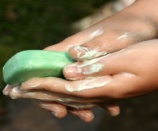 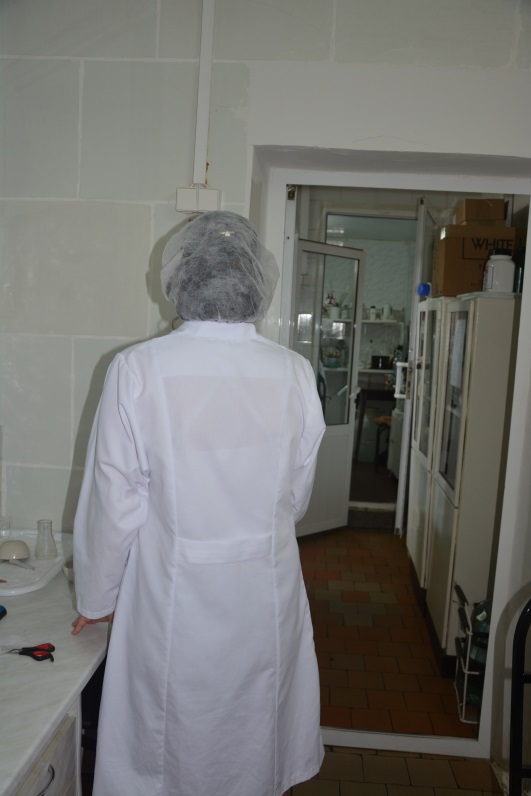 Cerințe față de personalul punctelor de colectare
Personalul de la punctele de colectare angajate în cîmpul muncii trebuie sa deţină cunoștinţe în domeniulcerințelor de – igienă, siguranței și calității laptelui, să fie instruit de angajator, să dețină în mod obligatoriu carnet medical. Îmbrăcămintea trebuie să fie curată (halat alb, bonetă pentru a acoperi părul) și încălţăminte specială, să respecte un nivel înalt de igienă personală și să utilizeze instalaţii adecvate disponibile la locul de lucru pentru spălarea mîinilor şi braţelor
Pentru deservirea punctelor de colectare sunt angajate 2 persoane:
1. Recepţionist de materie primă.
2. Şofer - laborant.
Descrierea încăperii punctelor de colectare
Încăperea trebuie sa aibă suprafața nu mai mică de 20 m2, care deţine toate sursele de comunicaţii, apă, canalizare, sursă de energie electrică 380 și 220V şi corespunde cerinţelor sanitar-veterinare, dotat cu un mini-laborator pentru testarea laptelui-materie primă.
Norme privind igiena încăperii
1. Încăperea trebuie să fie bine aerisită, curată, cu pereţi şi podea din materiale uşor lavabile. Podul şi pereţii de culoare albă.
2. Încăperea trebuie să fie dotată cu lavoar, masă şi dulap pentru echipamentul de analiză, gură de scurgere, nișă.
3. O dată pe zi se va spăla podeaua cu detergent şi dezinfectant, cu scopul de evitare a contaminărilor microbiologice, chimice și fizice.
4. Spaţiile pentru depozitarea laptelui şi colostrului trebuie protejate împotriva dăunătorilor, să aibă o separare adecvată de orice spaţii în care sînt ţinute animale.
Păstrarea laptelui la punctele de colectare
Orice punct de colectare este dotat cu tanc de răcirea laptelui amplasat în interiorul punctului de colectare. Cu ajutorul dispozitivului gradat laptele este turnat în tanc pentru răcire.
Reguli privind păstrarea laptelui în punctele de colectare
Laptele se colectează la punctele de colectare în bidoane specializate pentru transportarea laptelui. La punctul de colectare laptele se toarnă în bidon gradat și mai apoi se toarnă în tancul pentru răcire. Înainte de răcire laptele trebuie filtrat cel puțin o dată înainte de turnarea acestuia în tancul de răcire. Prin filtrare sunt separate impuritățile și sedimentele înainte ca laptele să fie supus răcirii. Prin filtrare se poate îmbunătăți calitatea laptelui din punct de vedere igienic. Filtarea îmbunătățeste eficiența răcirii laptelui. 
În caz că laptele nu este răcit, numărul total de germeni (NTG) se mărește considerabil.
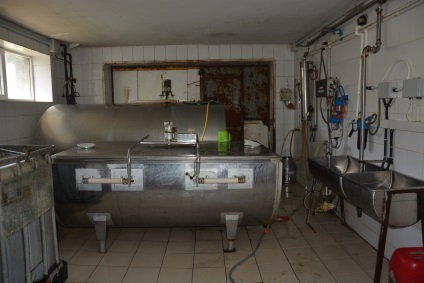 Temperatura recomandată pentru răcirea laptelui la punctele de colectare este de 6-80C în cazul transportării laptelui o dată pe zi, iar în cazul transportării laptelui o dată la două zile temperatura laptelui răcit este de 2-40C.
Nu se permite transportarea laptelui la punctele de colectare în caldări de masă plastică sau altfel de ambalaj decât bidoane specializate.
Asigurați-vă că tancul de răcire este în stare bună de lucru, este curat, nu există obiecte care ar impiedica elicea la ventilator.
Capacul tancului de răcire trebuie să fie tot timpul închis, cu paletele de omogenizare în mișcare.

În cazul cînd tancul de răcire lucrează cu capacul deschis, aceasta poate duce la contaminarea microbiologică, fizică sau neomogenizarea uniformă a laptelui.
Tancul de răcire a laptelui trebuie sa fie dotat cu un furtun cu diametru de maximum 6 mm. Furtunul pompei este conectat direct la tancul de răcire.

După fiecare utilizare toate echipamentele și instalațiile de răcire se curăță, se dezinfectează și se clătesc cu apa potabilă.

Sistemul intern de pompe plasat după punctul de conexiune cu furtunul pompei externe trebuie să fie integrat în rutina zilnică de curățare și dezinfectare.
EXAMENUL ORGANOLEPTIC ȘI FIZICO-CHIMIC A LAPTELUI LA FERMĂ
În cadrul examenului organoleptic se apreciază următoarele însușiri: aspect, culoare, miros și gust.
Aspectul se referă la omogenitatea și opacitatea produsului. Laptele normal este omogen, fără coagul sau flocoane. Prezența de coaguli denotă fie învechirea laptelui, fie un lapte de mamită. Opacitatea se apreciază odată cu culoarea, după introducerea unei cantități de lapte într-un cilindru de sticlă incoloră. Laptele integral normal este opac, opacitate dată de globulele de grăsime emulsionate sau în suspensie și de micelele de cazeinat de calciu.

Culoarea laptelui se apreciază la lumina zilei, după introducerea laptelui într-un cilindru de sticlă incoloră. Ea se mai poate aprecia după etalarea unei cantități de lapte pe o plăcuță neagră (cînd examinarea se face la grajd).
Laptele normal are culoare albă sau alb-gălbuie. Ea poate fi modificată în anumite stări fiziologice și patologice ale glandei mamare sau ale organismului în general, în falsificări și în cazul contaminării laptelui cu diferite microorganisme cromogene. 

Mirosul laptelui normal este caracteristic, abia perceptibil. Pentru o mai bună percepere a mirosului se recomandă încălzirea probei la cca 50 - 60°C. Prin învechire, mirosul devine acru. Mirosul normal al laptelui poate fi modificat prin absorbția unor mirosuri străine (de la vasele în care este colectat, din încăperi sau alte alimente cu care este depozitat împreună). Alteori devierile mirosului sunt determinatede alimentație, unele stări de boală sau alterări ale laptelui. 

Gustul normal al laptelui este ușor dulceag. Gustul normal ca și gusturile anormale (modificate) se percep prin degustare.
Pentru aprecierea integrității și a calității laptelui, în mod obișnuit se determină: densitatea laptelui sau a lactoserului, conținutul în grăsime, substanța uscată totală sau extractul uscat total și substanța uscată degresată sau extractul uscat degresat. În situații speciale, la aceste determinări se pot adăuga: determinarea lactozei, determinarea cazeinei, determinarea sărurilor minerale, determinarea acidității titrabile, ș.a.
DEFECTELE LAPTELUI ȘI METODE DE PREVENIRE
Defecte de gust și miros
Defecte de aspect și consistență
Defecte de culoare
Sistemul de gestionare al siguranței alimentare (SMSA)
este un sistem integral care combină prevenirea, pregătirea pentru controlul intern, precum și procedurile de control intern menite să asigure siguranța alimentară și igiena în cadrul întreprinderii alimentare.
bune practici de igienă, cum ar fi curățare, spălarea si dezinfectare, igiena lucrătorilor, clădirile potrivite și echipamente, controlul dăunătorilor etc.;
bune practici de fabricare, cum ar fi dozarea exactă a ingredientelor, temperatura corectă de procesare, depozitarea și transportul produselor etc.;
proceduri bazate pe un sistem de analizei pericolelor și stabilirii punctelor critice de control - HACCP (engl. Hazard Analysis and Critical Control Points);
alte principii de gestionare și schimb de informații bilaterale pentru a asigura un sistem de urmărire a produselor și retragerea acestora.
Important :Bunele  practici de igienă și Bunele practici  de producție, împreună constituie un program de condiții preliminare .
Programul de condiții preliminare este împărțit în:
a)programul care stabilește structura întreprinderii și condițiile de construcție,
b)programul care stabilește procesul și metodele de activitate.
În centrul sistemului de gestionare al siguranței alimentare se află un program bine gândit și planificat  pe condiții preliminare . Activitatea concretă în cadrul programului de condiții preliminare este indicată în planul de control intern.
Important : Trebuie să verificați ,de asemenea furnizorii de materii prime !
Important : Planul de control intern trebuie revizuit periodic și daca este necesar completat. 
Atenție! Nici un sistem nu este perfect !
Flexibilitatea în aplicarea SMSA
Excepție! Într-o întreprindere mică (cu mai puțin  10 angajați și o cifră de afaceri sau un bilanț de până la 18 milioane de lei ) pot fi utilizate: 
ușă comună pentru intrarea și ieșirea personalului, recepționarea materiei prime și livrarea produselor finite, cu condiția ca acțiunile să fie separate în timp și contaminarea încrucișată să fie exclusă;
aceeași cameră pentru producție, ambalare și etichetare, cu condiția respectării cerințelor de igienă alimentară și siguranță, asigurând o curățare necesară și separarea etapelor de procesare în timp;
încăperi separate pentru anumite operațiuni (de exemplu, pentru depozitarea materialului de ambalare, fabricarea brânzei).
Condiții preliminare care specifică procesul și metodele de activitate
Depozitarea și evacuarea deșeurilor;
Curățarea /Spălarea Dezinfectarea;
Atenție !!!Detergenți  sunt împărțiți în alcaline (pH 8...14), acide (pH 2...6) și neutre (pH 6...8). Pentru a obține un rezultat bun, trebuie de utilizat diferiți detergenți: alcalinele elimină grăsimile și proteinele, iar acizii – poluarea minerală. Detergenții tipici au următoarea compoziție.
Documente privind curățarea /spălarea si dezinfectarea;
Deratizarea;
Ambalarea și etichetarea produselor alimentare;
Transportul și mijloace de transport specializat;
Controlul sănătății personalului;
Igiena personalului;
Instruirea personalului;
 Vizitatorii;
Condiții preliminare care specifică procesul și metodele de activitate
Calitatea apei;
Exemplu : Program de control al calității apei 










Produsele alimentare și orice  altă substanță destinată adăugării la produsele  alimentare  sau incorporarea cărora  se presupune, trebuie să permită urmărirea la  toate etapele de producție, prelucrare și livrarea pe piață.
Trasabilitatea
Nota :Produsele alimentare și orice  altă substanță destinată adăugării la produsele  alimentare  sau incorporarea cărora  se presupune, trebuie să permită urmărirea la  toate etapele de producție, prelucrare și livrarea pe piață.
un pas înapoi – este originea tuturor ingredientelor utilizate în procesul de producție (de exemplu, lapte, zahăr, sare etc.);
un pas înainte – cui au fost livrate produsele (cu excepția cazului în care este vândut consumatorului final direct ).
Rechemarea și retragerea alimentelor periculoase
Retragerea – este un proces în care produsele sunt scoase din lanțul de consum, cu excepția produselor aflate în posesia consumatorului.
Rechemarea – este un proces în care produsele sunt eliminate din lanțul de consum și informează consumatorii cu privire la măsurile necesare (de exemplu, returnarea produselor către întreprindere sau distrugerea acestora).
Nota: Atenție!!!Produsele retrase de pe piață, în funcție de soluție, trebuie să fie distruse, utilizate în alt scop, dar nu pentru alimentația oamenilor, returnate sau procesate într-un mod care îi asigură siguranța.
În ceea ce privește returnarea, distrugerea sau prelucrarea produselor, este necesar să se întocmească un document care rămâne în depozit.
Alergeni !!!
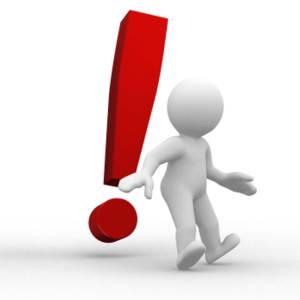 Atenție!!! Alergenii trebuie să figureze în  fișa tehnologică a produsului  și  marcați , incluziv (urme de alergen ) pe ambalaj;

Condiții suplimentare / Aditivi alimentari
La fabricarea produselor, angajații respectă rețetele, la elaborarea cărora, în cazul adăugării de suplimente alimentare, sunt luate în considerare normele limită de utilizare a aditivilor alimentari specificate de furnizor și legislație.
Metode de Producție bazate pe HACCP
3.1. Formarea Grupului HACCP 
Crearea sistemului HACCP este o activitate colectivă. Grupul de lucru include angajații/specialiștii care lucrează la întreprindere, precum și proprietarul/managerul întreprinderii. 
Numai în condiții de cooperare strânsă se poate dezvolta un sistem HACCP cu adevărat eficient. Trebuie de desemnat persoanele responsabile de pregătirea sarcinilor individuale de control intern și datele de contact ale acestora. De asemenea, este necesar să fie numit conducătorul echipei HACCP.
Descrierea producției fabricate
Caracteristicile materiilor prime conțin următoarele date:
-producătorul/furnizorul de materii prime;
-transport;
-stocare/depozitare;
-proprietățile materiilor prime (indicatori organoleptici, fizico-chimici și microbiologici);
-marcare/etichetare;
-termenul de păstrare.
Datele privind controlul materiilor prime pot fi prezentate sub forma unui tabel.
Elaborarea și aprobarea schemei tehnologice de proces
PCC2-controlul temperatorii pe tot parcursul procesului este important
Monitorizarea Testelor  de laborator
Atenție!!! Conformitatea sistemului cu cadrul normativ național  al legislației  alimentare  este confirmată de testele de laborator și de fișele completate ale condițiilor prealabile (adică documente justificative) Protocoalele privind efectuarea testelor de laborator trebuie să fie stocate împreună cu un plan de Testare ;
Va mulțumim pentru atenție
Asociația Patronală Asociația Națională a Producătorilor de Lapte și Produse Lactate “LAPTE”
Mun. Chișinău, str. Muncești 121A, MD 2002 Republica Moldova 
+37368090046 carolinalinte@yahoo.com ; asociatia.patronala.lapte@gmail.com  www.industrialapte.md